Pseudogenes
Gene expression and chromatin landscape of mouse embryos
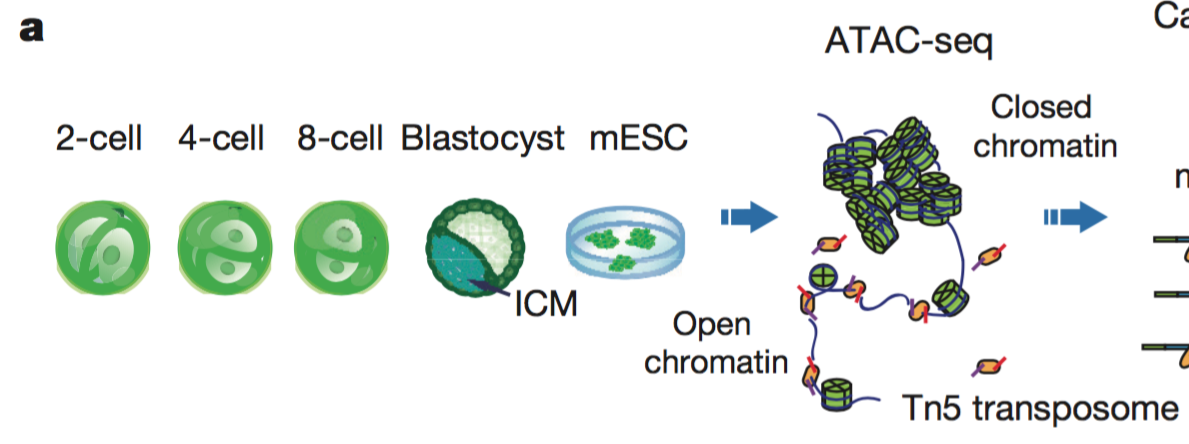 RNA-seq and ATAC-seq experiments at different timepoints during embryogenesis.

Are parent genes differentially expressed relative to nonparents during the timepoints?

Does expression at different timepoints correlate with the number of pseudogenes?
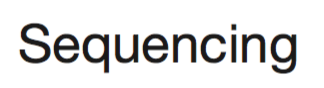 2
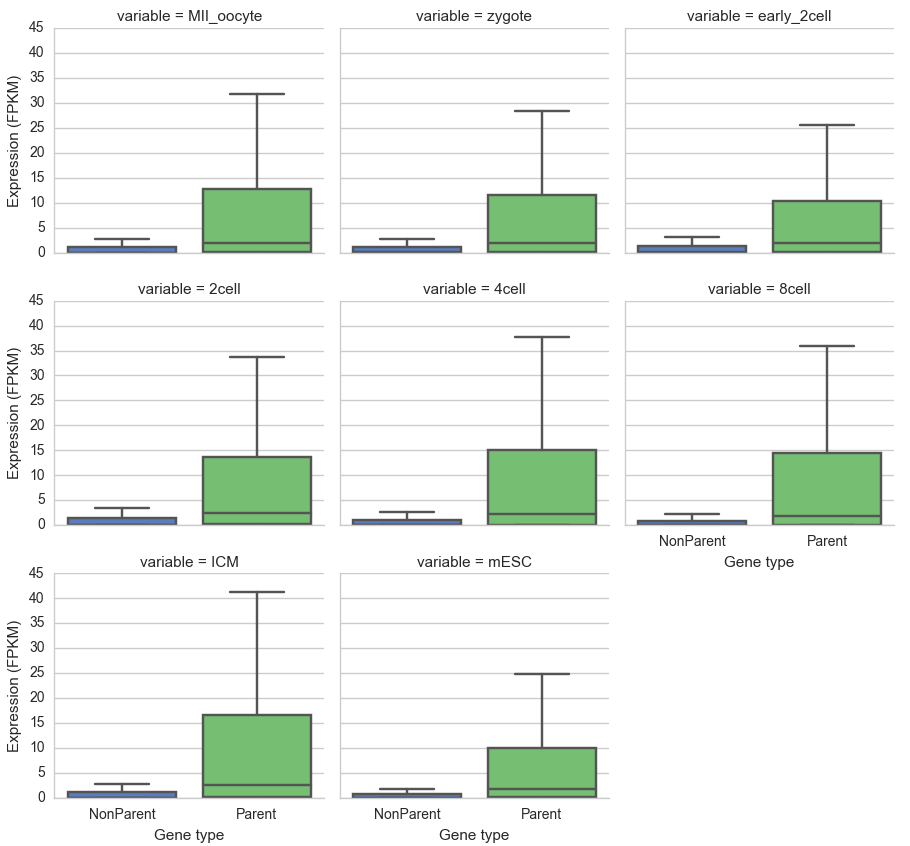 Expression of parent and nonparent genes
Expression at different timepoints during embryogenesis.

Average expression at all timepoints shows parent genes are more highly expressed.
3
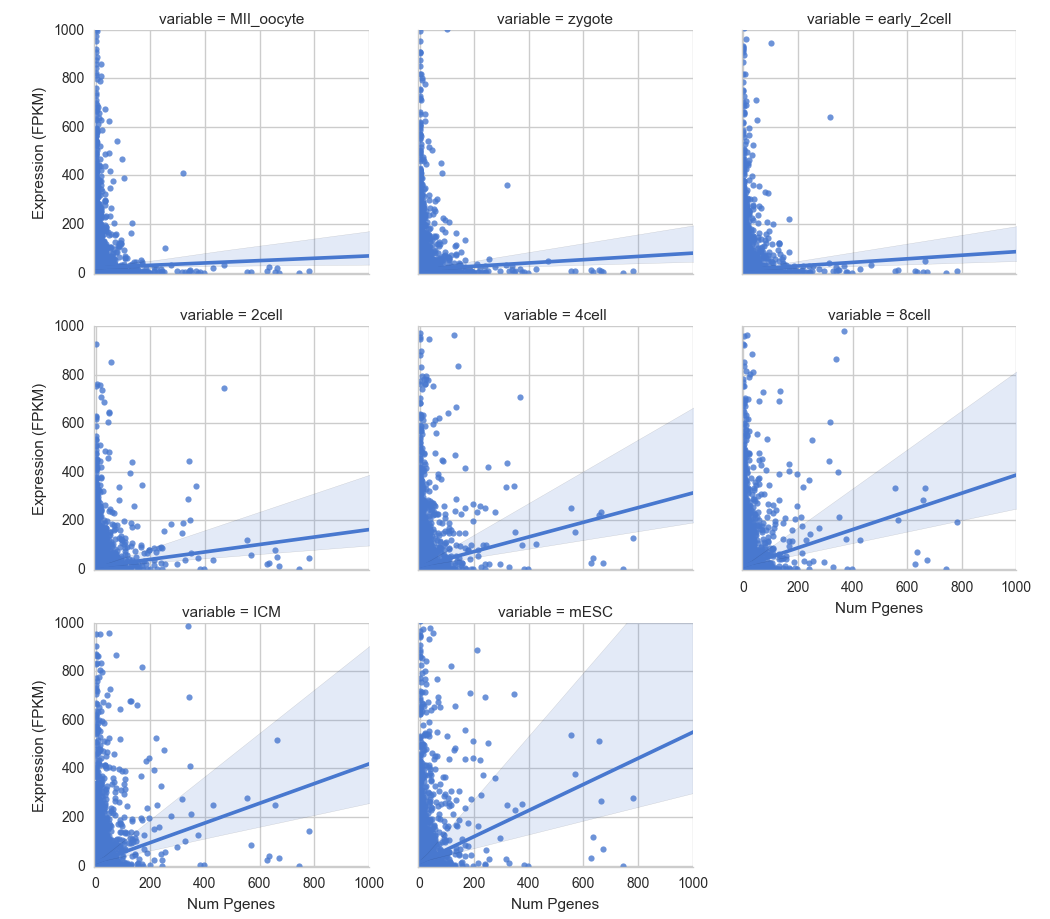 Expression vs. Pseudogenes
Expression at different timepoints during embryogenesis.

A stronger relationship between the a parent genes expression and its number of pseudogenes is observed for later timepoints.

Need to look at just processed pseudogenes.
4
Gene expression and chromatin landscape of mouse embryos
ATAC- seq peaks showed preferential enrichment for repeats at the 2-cell stage with several subfamilies of short interspersed nuclear elements (SINEs) (B1, B2, and B4) and endogenous retroviral elements (ERVL) most enriched. 

2-cell stage embryos contain the highest fraction of transcripts from repeats among all stages.

Data suggest that the accessible chromatin landscape in early embryos is extensively shaped by transposable elements.
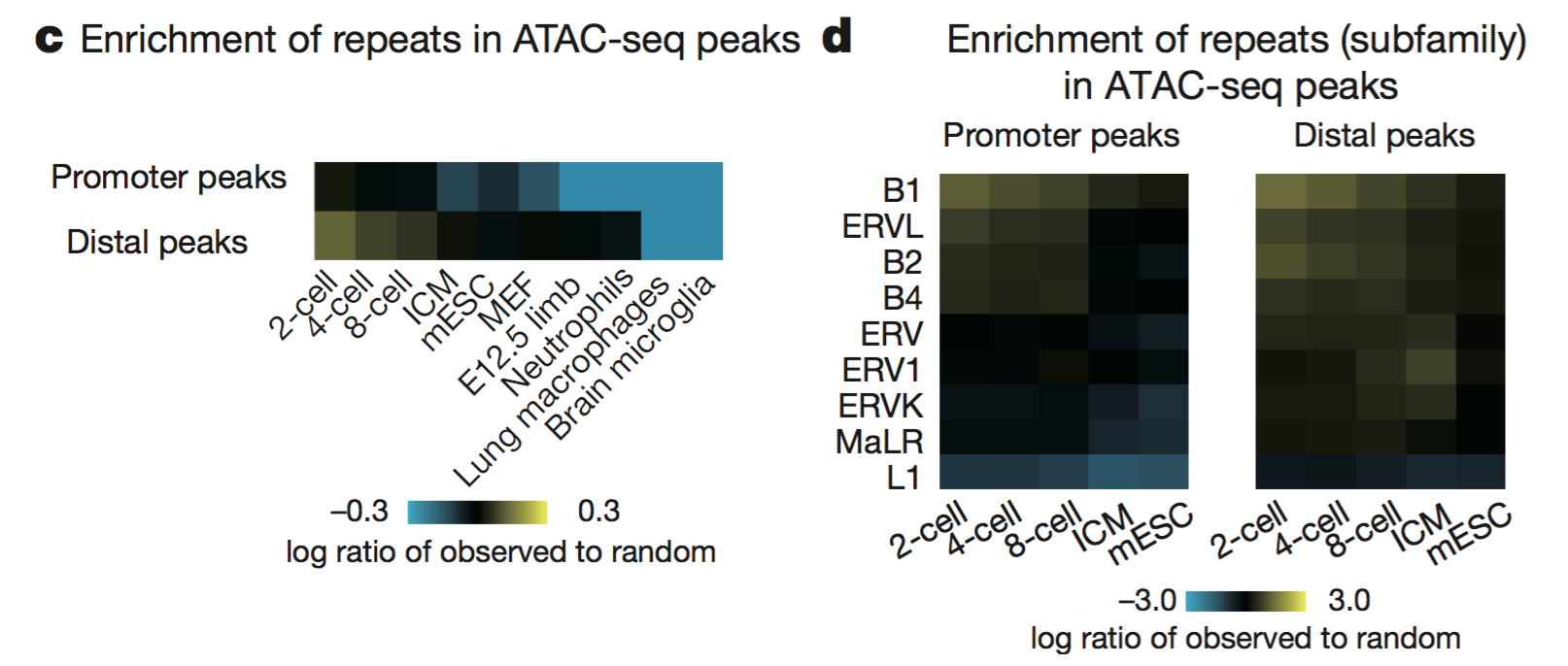 5
Gene expression and chromatin landscape of mouse embryos
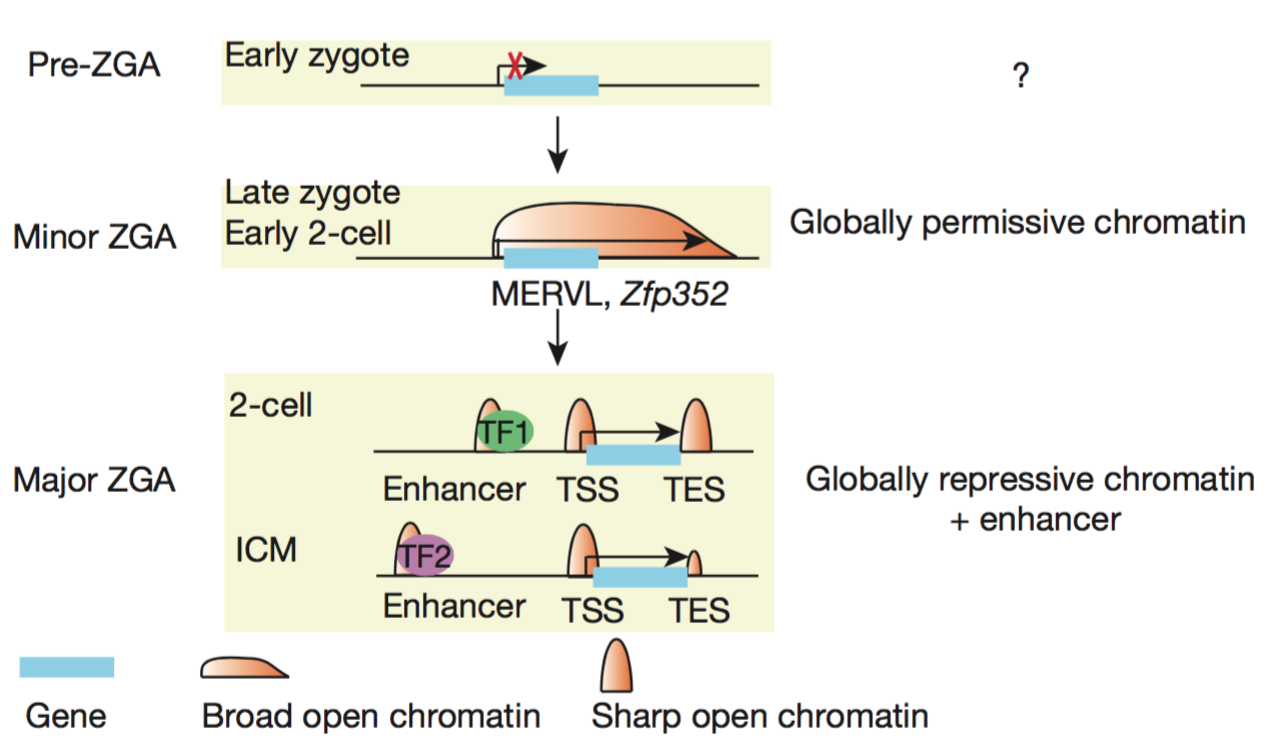 RNA-seq and ATAC-seq experiments at different timepoints during embryogenesis.

Does the chromatin state at during embryogenesis drive pseudogene localization?

@ early 2 cell stage the open chromatin near MERVL is large in size (up to 117 kb; median length, 40 kb) and is specifically present at the 3′ down- stream of active MERVLs.

Examined early 2-cell embryos in which minor ZGA is most evident but preceding major ZGA
6